Social capital theoryQuazi Afzal HossainPHD FELLOWAEIS 604DEPT. OF AEISSHER-E-BANGLA AGRICULTURAL UNIVERSITY
SOCIAL CAPITAL
. 
“Social capital” appeared in a book published in 1916 USA

-how neighbours could work together to oversee schools.

Author Lyda Hanifan referred to social capital as
 “those tangible assets [that] count for most in the daily lives of people: namely goodwill, fellowship, sympathy, and social intercourse among the individuals and families who make up a social unit”.
.
Factors for Social Capital and Social Theory
Two factors
-the networks of affiliation to which people belong (family groups, friendship ties, networks of professional colleagues and business contacts, membership of formal and informal associations and groups) 
 -the informal behavioural norms individuals and groups rely upon in establishing, maintaining, and using those networks.
Social Capital Theory
Encompasses the notion that our social
relationships are productive in nature; that is, ‘capital’. 

The theory describes the
various dimensions of the complex social world that enable this capital
Social Capital Theory Contd…
This social capital weight is itself a function of a relationship (Rij) between the parties and the opportunity and awareness to exercise it (Dij).

The relationship between two parties i and
j may be sympathetic, neutral, or antipathetic. 
The relationship along with the opportunity and awareness to exercise it becomes social capital Kij= Rij Dij
Evolution of Social Capital Theory
-Social capital’s intellectual history has deep and diverse roots which can be traced to the
eighteenth and nineteenth centuries (Adam and Roncevic 2003). The idea is connected with thinkers such as  Putnam 

-The term explains a commonly used adage: ‘it’s not what you know, it’s who you know’,
Evolution Contd…..
The first use of the term has been traced to Hanifan in1916 .
 He used the term ‘capital’ specifically to highlight the importance of the social structure to people with a business and economics perspective.
 Recognition with the writings of Bourdieu (1986), Coleman (1988) and Putnam (1993), who are considered the contemporary authors on social capital.
7
Dimensions
Social capital is multi-dimensional with each dimension contributing to the meaning of social Capital 
The main dimensions are commonly seen as:
Ø Trust 
Ø Rules and norms governing social action 
Ø Types of social interaction 
Ø Network resources 
Ø Other network characteristics
8
Types
structural & cognitive and bonding & bridging
bonding is horizontal and  equates to interaction between and among equals within a community
 Bridging is vertical or between communities 
Structural social capital facilitates mutually beneficial collective action through established   roles and social networks supplemented by rules, procedures 
Cognitive social capital, which includes shared norms, values, attitudes, and beliefs,  predisposes people towards mutually beneficial collective action
9
SC Dimensions & Resulting SC Types
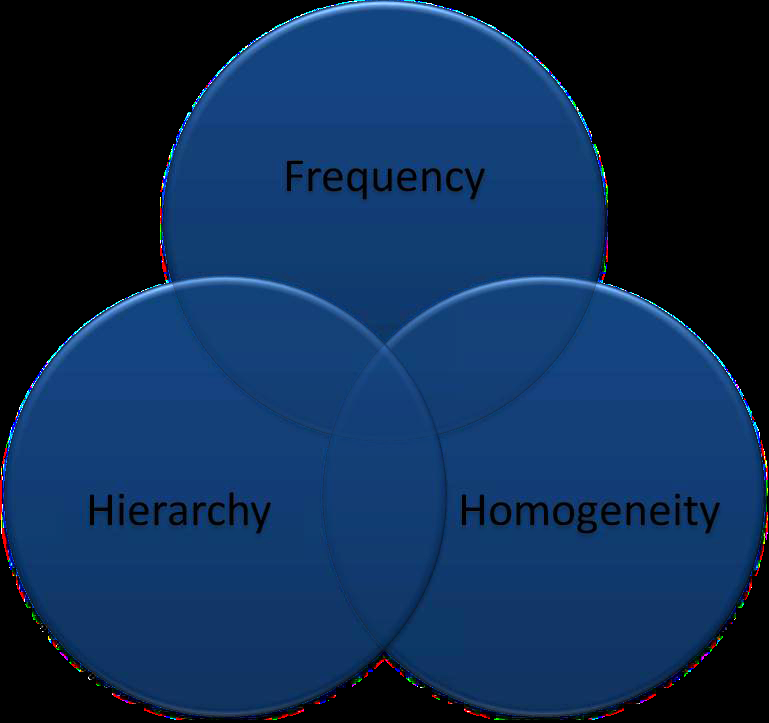 Linking
Bridging
Bonding
Identifying
10
LEVELSs
located at the level of the individual, the informal social group, the formal organization, the community, the ethnic group and even the nation.

  family, community, profession, country etc, simultaneously. 

social capital’s sources lie in the social
structure within which the actor is located
LEVELS
Micro                       Individual
Meso                       Group
Macro                             Societal
Determinants
history and culture; 
whether social structures are flat or hierarchical;
the family;
 education; 
the built environment; 
residential mobility; 
economic inequalities and social class; 
the strength and characteristics of civil society; and patterns of individual
consumption and personal values.
13
Determinants Contd…
family and kinship connections; 
wider social networks of associational life covers the full range of formal and informal horizontal arrangements; 
networks; political society; 
Institutional and policy framework which includes the formal rules and norms that regulate public life; 
andsocial norms and values.
14
Benefits
An important base for cooperation across sector and power differences, 
facilitation of higher levels of growth 
facilitation of more efficient functioning of labor  markets;
 lower levels of crime; 
improvements in the effectiveness of institutions of government
important variable in educational attainment, public health 
Community governance, and economic problems
an important  element in production , economic and business performance at both the national
and sub-national level
15
DISADVANTAGES
Potential downsides of social capital include:

fostering behavior that worsens rather than improves economic performance; 

acting as a  barrier to social inclusion and social mobility; 
dividing rather than uniting communities or societies;
16
Conceptualization of social capital
17
(Source: Woolcock and Narayan 2000
18
Conclusion
Social capital (relationship to others) is a productive asset which is a substitute for and complement to other productive assets

The productivity of social capital leads to the expectation that firms and individuals invest in relationships.
19
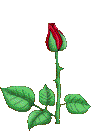 Thank you very much
20